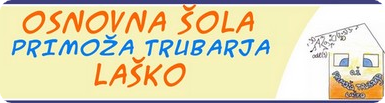 NEOBVEZNI IZBIRNI PREDMETI 
za 4., 5. in 6. razred
 ŠOLSKO LETO 2022/23
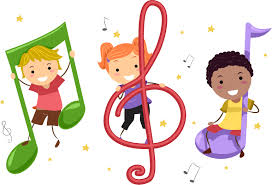 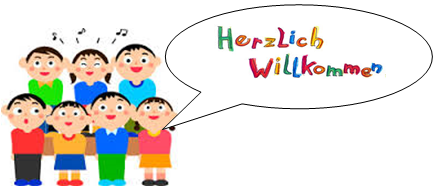 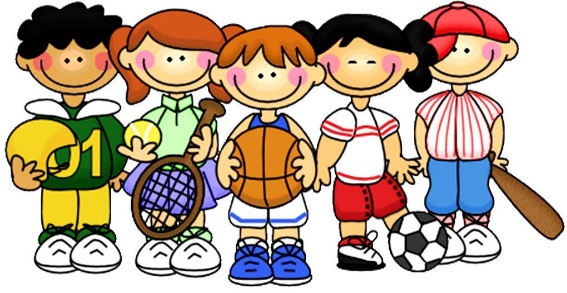 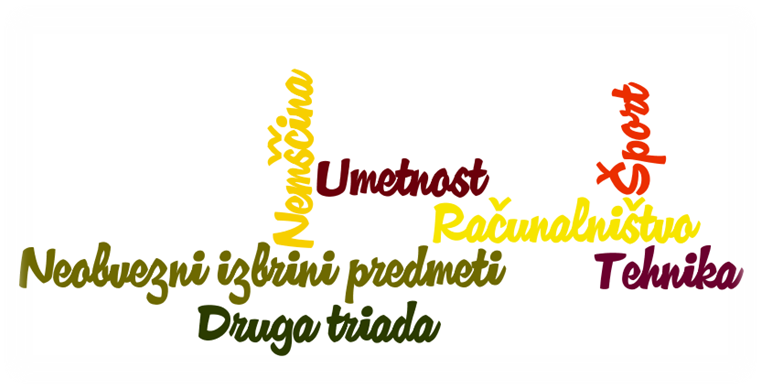 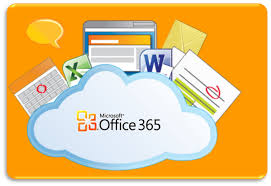 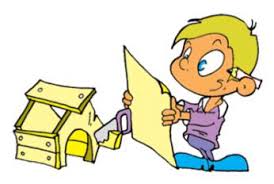 Neobvezni izbirni predmeti učencem omogočajo, da poglobijo in razširijo znanje predmetnih področij, ki jih zanimajo. To je priložnost, da učenci del predmetnika izberejo po svojih željah, pri tem pa upoštevajo svoja nagnjenja in sposobnosti.
PREDMETNIK ZA 4. IN 5. RAZRED
OBVEZNI PROGRAM V 5. RAZREDU
OBVEZNI PROGRAM V 4. RAZREDU
SLOVENŠČINA – 5 ur
MATEMATIKA – 5 ur 
TUJ JEZIK- ANGLEŠČINA – 2 uri 
LIKOVNA UMETNOST – 2 uri 
GLASBENA UMETNOST – 1,5 ure 
DRUŽBA – 2 uri 
NARAVOSLOVJE IN TEHNIKA – 3  ure 
ŠPORT – 3 ure


          ŠTEVILO UR TEDENSKO: 23,5
SLOVENŠČINA – 5 ur
MATEMATIKA – 4 ure 
TUJ JEZIK- ANGLEŠČINA – 3 ure
LIKOVNA UMETNOST – 2 uri 
GLASBENA UMETNOST – 1,5 ure 
DRUŽBA – 3 ure
NARAVOSLOVJE IN TEHNIKA – 3  ure 
GOSPODINJSTVO – 1 ura
ŠPORT – 3 ure

 ŠTEVILO UR TEDENSKO: 25,5
PREDMETNIK ZA 6. RAZRED
OBVEZNI PROGRAM V 6. RAZREDU
SLOVENŠČINA – 5 ur
MATEMATIKA – 4 ur 
TUJ JEZIK- ANGLEŠČINA – 4 ure
LIKOVNA UMETNOST – 1 ura
GLASBENA UMETNOST – 1 ura
GEOGRAFIJA – 1 ura
ZGODOVINA – 1 ura
NARAVOSLOVJE  – 2  uri
TEHNIKA IN TEHNOLOGIJA – 2 uri
GOSPODINJSTVO – 1,5 ur
ŠPORT  - 3 ure
          ŠTEVILO UR TEDENSKO: 25,5
20.a člen
(neobvezni izbirni predmet)

Šola za učence 1. razreda izvaja pouk prvega tujega jezika kot neobvezni izbirni predmet.

Šola za učence 4., 5. in 6. razreda izvaja pouk iz naslednjih neobveznih izbirnih predmetov: drugega tujega jezika, umetnosti, računalništva, športa ter tehnike.

Šola za učence 7., 8. in 9. razreda izvaja pouk drugega tujega jezika kot neobvezni izbirni predmet.

Šola učencem 1. razreda obvezno ponudi pouk prvega tujega jezika, učencem od 4. do 9. razreda pa pouk drugega tujega jezika kot neobvezni izbirni predmet v obsegu dveh ur tedensko.

Učenec lahko izbere največ dve uri pouka neobveznih izbirnih predmetov tedensko.
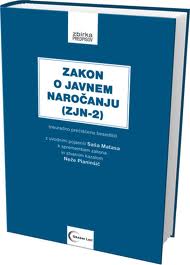 Zakon
o spremembah in dopolnitvah Zakona 
o osnovni šoli
Uradni list RS, št. 63/13
PONUJENI NEOBVEZNI IZBIRNI PREDMETI V 4., 5. IN 6. RAZREDU
NAČIN IZBORA
Na osnovi prijav bomo oblikovali skupine neobveznih izbirnih predmetov za naslednje šolsko leto, vendar bomo izvajali le tiste izbirne predmete, za katere bo prijavljeno zadostno število učencev v skladu s Pravilnikom o normativih in standardih za izvajanje programa osnovne šole.
Hvala za pozornost!
“NEOBVEZNI ZBIRNI PREDMETI so eden izmed načinov prilagajanja OŠ individualnim razlikam in interesom učencev in hkrati priložnost, da se učenci pri njih dokažejo in razvijajo svoja močna področja.”